Тема:Знаходження невідомого зменшуваного. Задачі на знаходження невідомого зменшуваного. Додавання і віднімання  чисел у межах 100
Математичний диктант
Записати число, у якому 2 д.1 од.; 6 д.; 
4 д. 7 од.
Число 34 збільшити на 4.
Число 34 збільшити на 40.
Записати сусідів числа 89.
Записати найбільше двоцифрове число.
Перевірка
21,   60,     47,     38,    
74,    88,   90, 99.
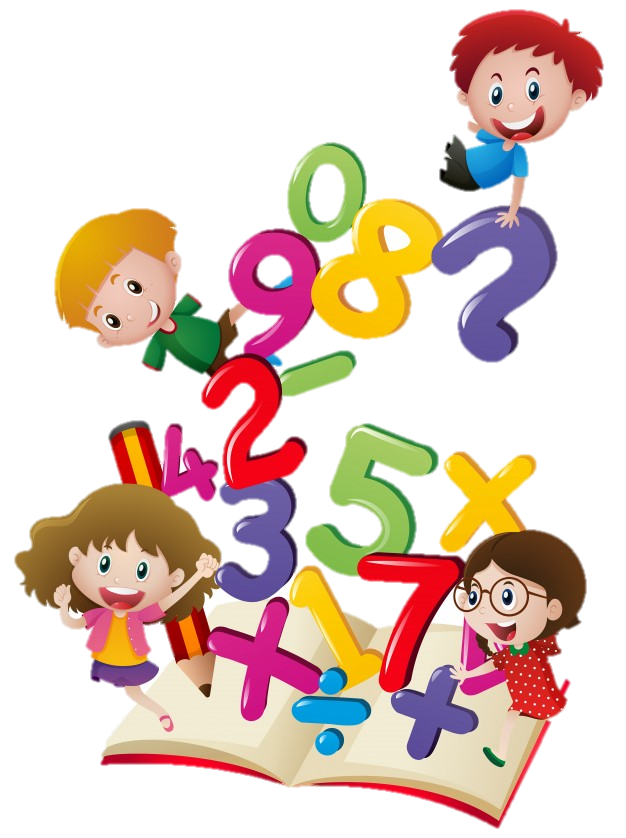 Заповни  пропущені числа в таблиці.
Розв’яжіть задачу.
У  Сергійка  було 15 цукерок. 4 цукерки він з’їв. Скільки цукерок залишилося у Сергійка?
                                           Задача
Було – 15 ц.
З’їв - 4 ц.
Залишилось - ? ц.
1 5  -  4  = 11 (ц.)
Відповідь: 11 цукерок.
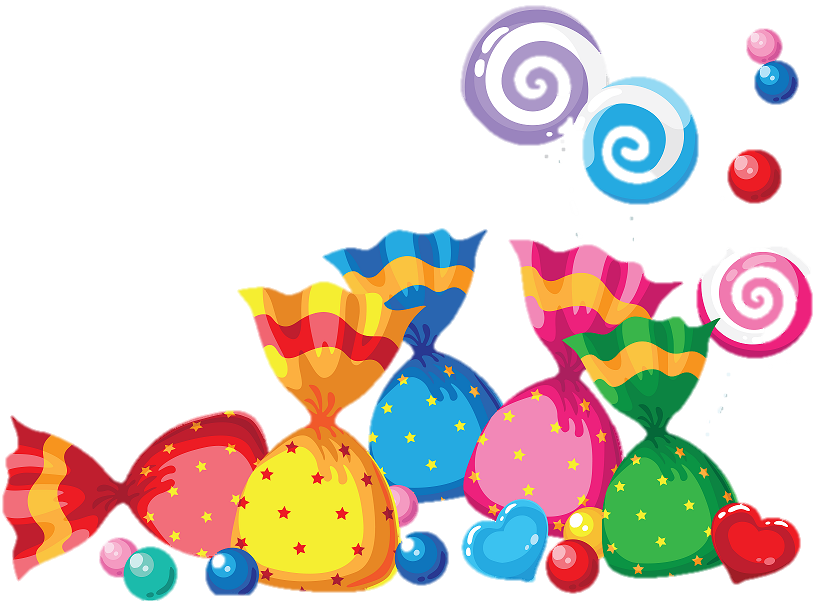 Задача на знаходження            невідомого від’ємника
Було-  

                       
Залишилось-
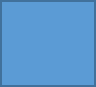 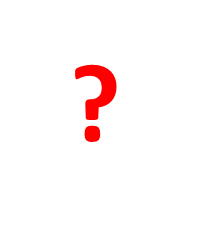 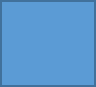 Розв’яжіть задачу.
Коли Сергійко  з’їв 5 цукерок, у нього залишилось 
10 цукерок. Скільки цукерок було у Сергійка? 
Було - ? ц.
З’їв - 5 ц.
Залишилось - 10 ц.
10 +  5  =  15 (ц.)
Відповідь: 15 цукерок.
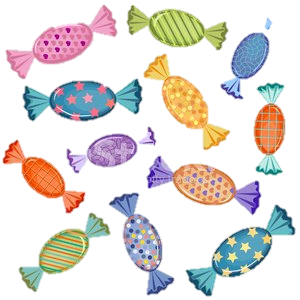 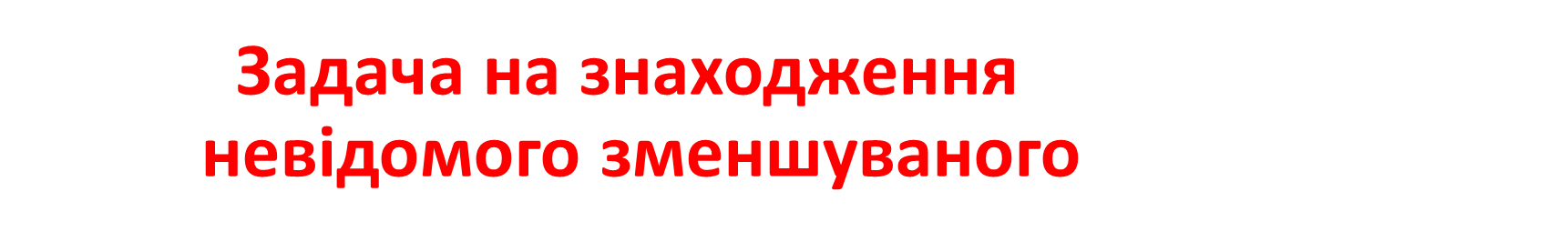 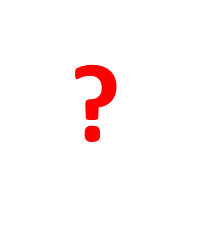 Було -   

                       
Залишилось -
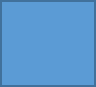 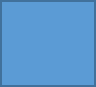 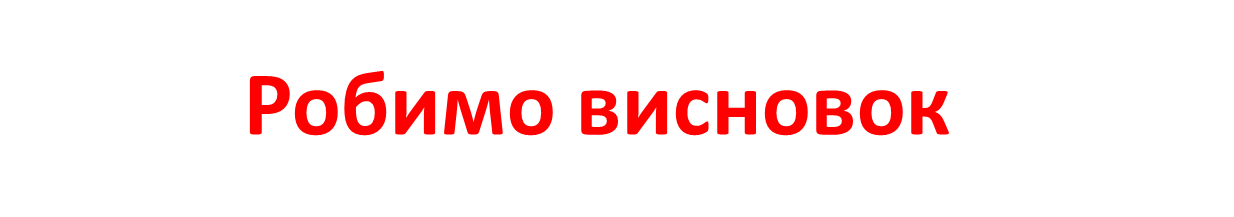 Щоб знайти невідомий від’ємник, треба від зменшуваного відняти різницю.
Щоб знайти невідоме зменшуване, 
треба до різниці додати від’ємник.
Здогадайся, яке число «сховалося» у другому виразі,          якщо значення виразів у стовпчику рівні.
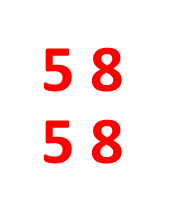 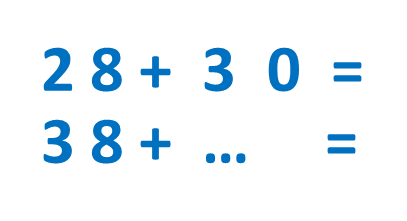 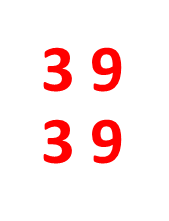 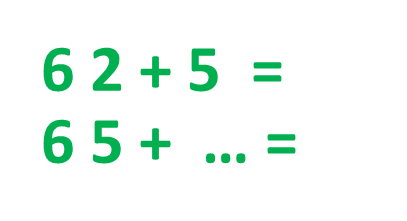 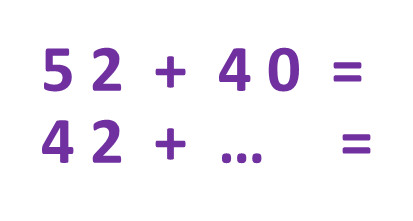 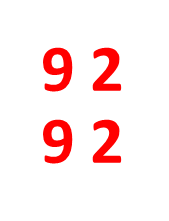 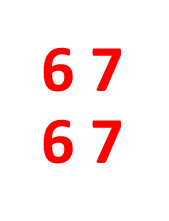 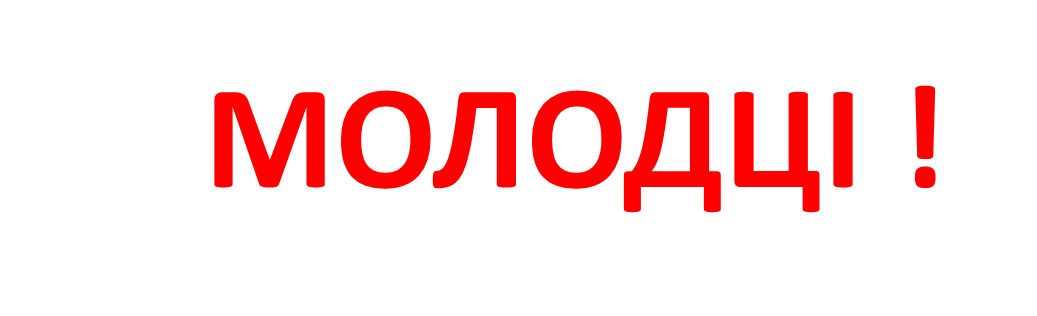